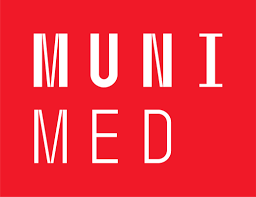 Poranění svalů, šlach kloubů, principy terapie. Nauka o ranách
Klinika úrazové chirurgie FN Brno
VLLP0532c
Muskuloskeletální poranění
Zlomeniny
Poranění měkkých tkání     - svaly
                                                  - šlachy 
                                                  - klouby,  vazy

Zavřená  x otevřená poranění
Poranění svalu
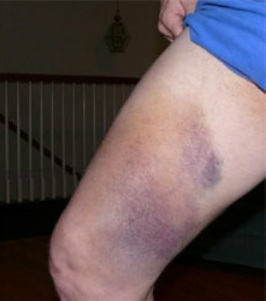 Kontuze – přímé tupé násilí, bolest, svalový stupor
Intramuskulární hematom

Distenze – natažení vláken na hranici možnosti, bez poručení kontinuity
Ruptura – parciální x totální (defekt, ztráta funkce)

Transscize – otevřené poranění , parciální x totální 
   - adaptace okrajů, rekonstrukce fascie
Poranění svalu
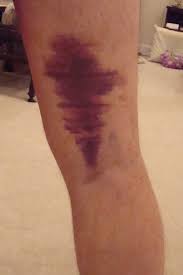 Klinický nález
otok, hematom, porucha funkce svalů 
možná defigurace svalů, defekt u ruptury

   Zobrazovací metody
UZ
MRI
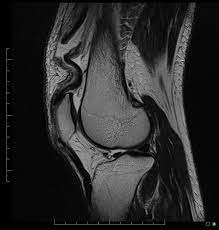 Poranění svalu
lehké poranění – distenze (hojení do 2 týdnů)

těžší poranění (hojení 2-6 týdnů)
imobilizace (zabránit převaze antagonistů)
RHB (laser, elektroléčba)

ruptury s porušením fascie (hojení 6-12 týdnů)
- operační revize a sutura fascie
většina svalových úrazů se léčí konzervativně

Protection – berle, ortéza
Rest
Ice
Compression
Elevation

Analgetika
Poranění svalu
Trombembolické příhody
Hypotrofie svalů
Hematom, infikovaný hematom

Myositis ossificans

Crush syndrom/ Compartment syndrom
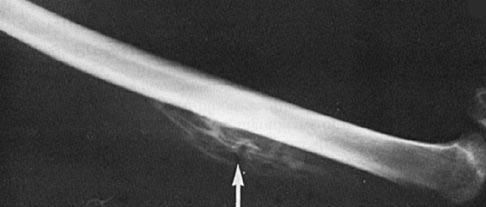 Poranění šlach
Šlacha – úpon svalu na kost 

Otevřená poranění – šlachy prstů, ruky
   - často retrakce proximálně od poranění

Zavřená poranění 
  – degenerativní postižení z chon. přetížení ( Achillova šlacha,  šl. dlouhé hlavy bicepsu, lig. patellae)
 -  nadměrná kontrakce, následek kontuze (dist. úpon bicepsu, EPL)
Poranění šlach
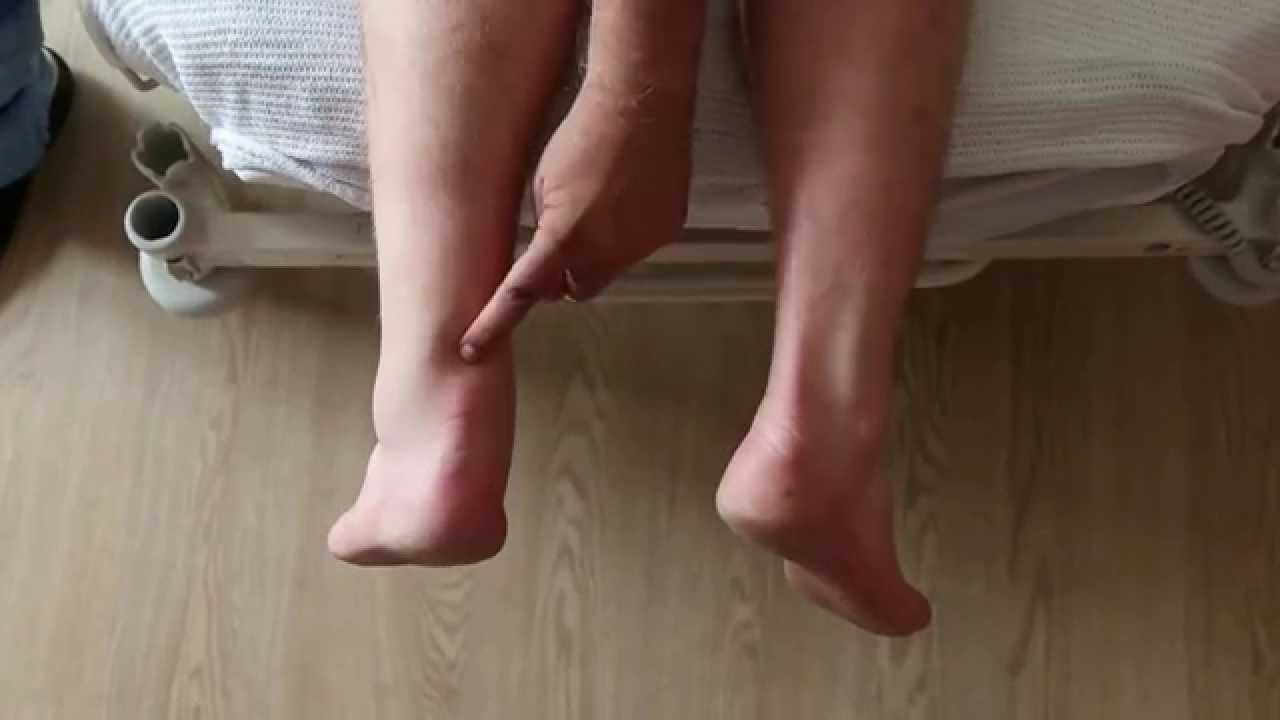 Distenze – natažení vláken bez porušení kontinuity
Ruptura -  parciální x totální, 

Tenosynovitis – zánět peritendinozní                                                                        tkáně z  chronického přetížení


Transscize – ztráta funkce, chirurgická revize sutura
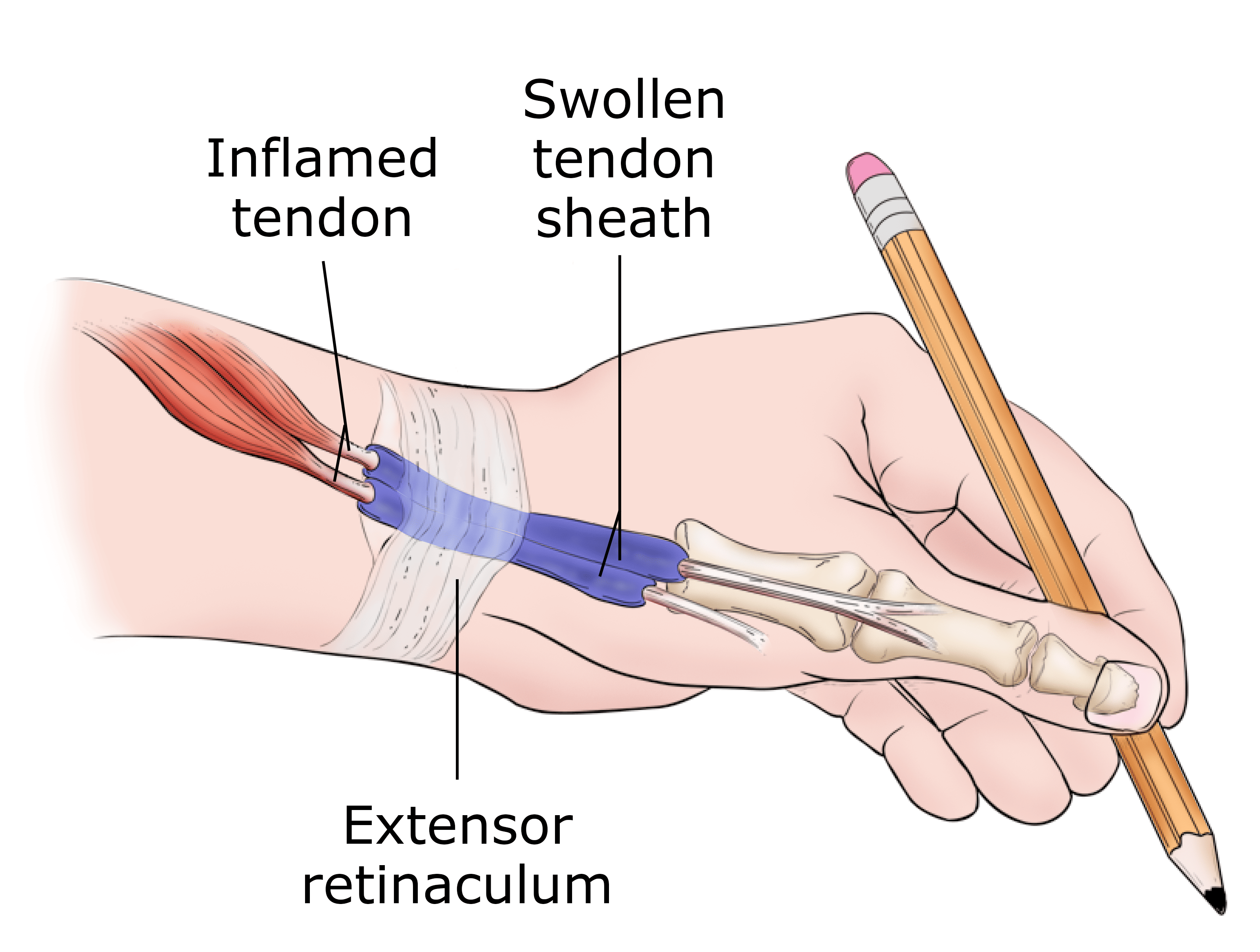 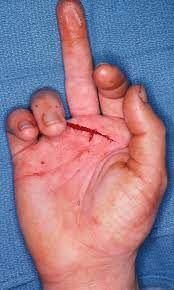 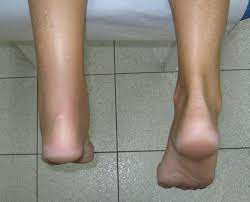 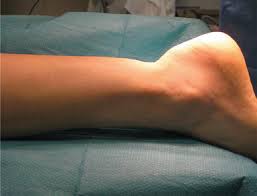 Poranění šlach
Klinický nález
Bolest, otok,  výpadek postiženého svalu
Hmatný defekt šlachy/ deformita svalu
Vyšetření funkce, Thompson test, Hook test

   Vyšetření
UZ vyšetření
MRI
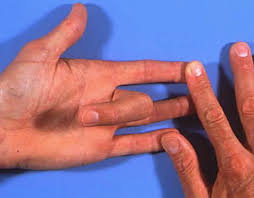 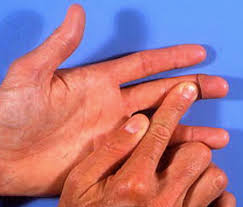 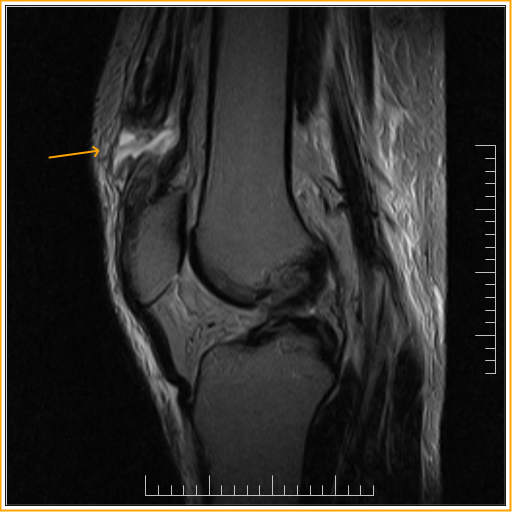 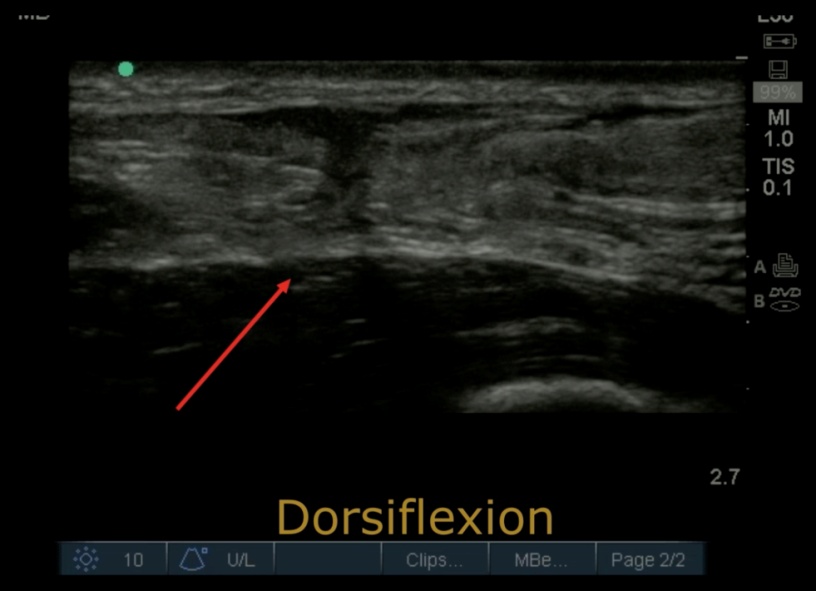 Poranění šlach
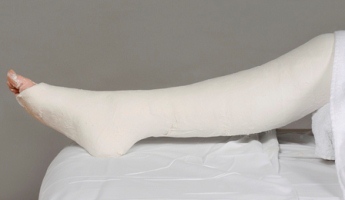 Konzervativní terapie
Parciální poranění
Poranění bez distrakce šlachy
Malé funkční nároky/ neschopnost operačního výkonu 

imobilizace s minimalizací tahu za šlachu
Symptomatická léčba, RICE
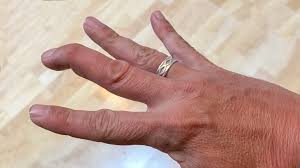 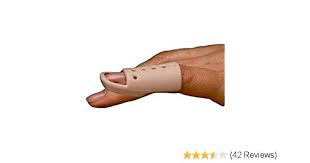 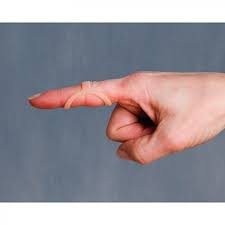 Poranění šlach – operační oš.
vybavení a úprava šlach. pahýlu, (nalezení z pomocné incize)
Technika sutury – Kessler, Bunnell, Krackow
Reinzerce do kosti

sutura – primární do 2 dnů,
                - odložená do 2 týdnů 
                - časná sekund. 2-5t

poop. imobilizace 6T- odložená RHB
Časná semiaktivní RHB dle Kleinerta
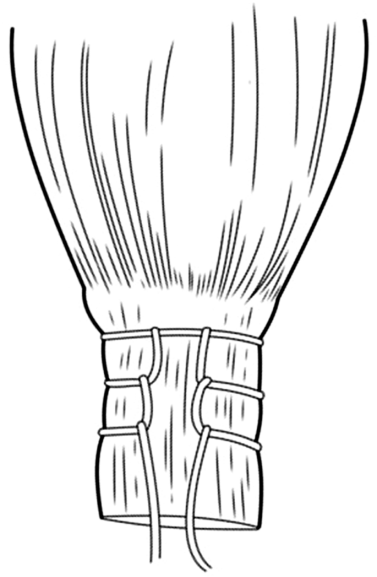 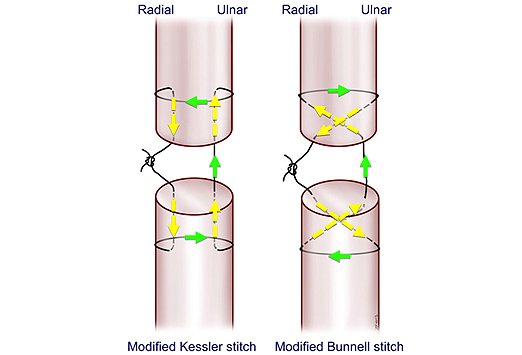 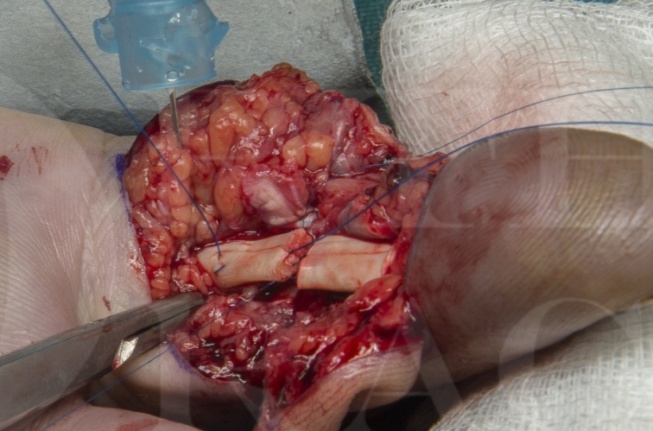 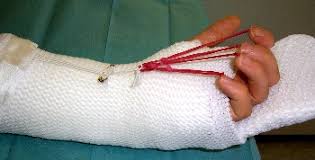 Poranění kloubů, vazů
Kloub spojení kostí, kloubní pouzdro, vazivový aparát

Poranění kloubního pouzdra 
Ruptura zesilujících vazů
Subluxace, luxace
Luxační zlomenina
Poranění chrupavek (kloubní chrupavka, meniskus, labrum)
Osteochondrální zlomeniny
Doprovodné poranění NC svazku
Poranění vazů
Distenze kl. pouzdra 
Distenze vazu
Parciální ruptura vazu
Kompletní ruptura vazu

Akutní x chronická nestabilita
Bolest, otok, hematom
Omezená funkce, výpotek
Míra instability

RTG negativní
UZ, MRI
ASK
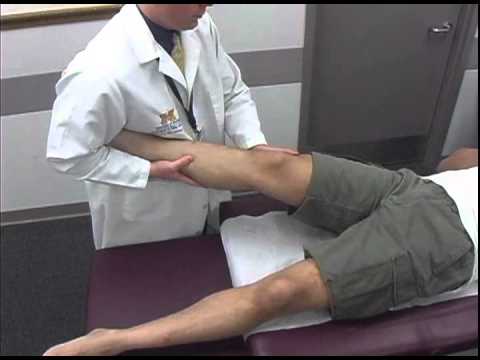 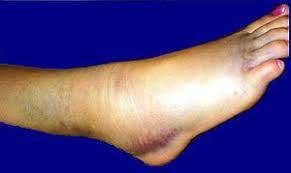 Poranění vazů
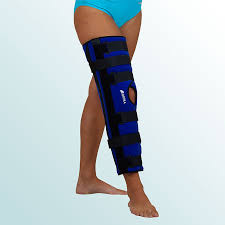 Terapie
PRICE
Imobilizace, punkce výpotku, NSAID

Operační revize - evakuace hematomu

Sešití vazu
Reinzerce kotvou 
Náhrada vazu
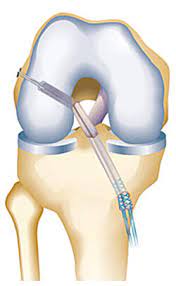 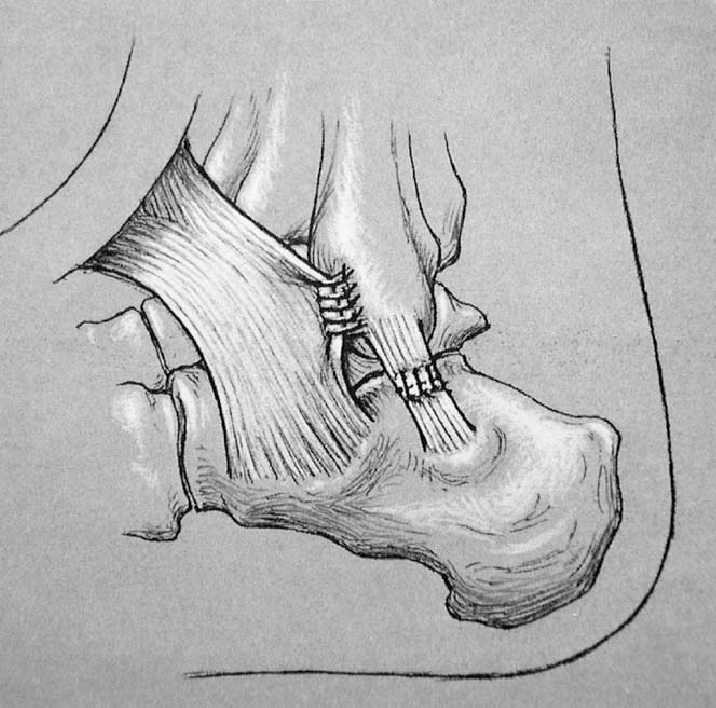 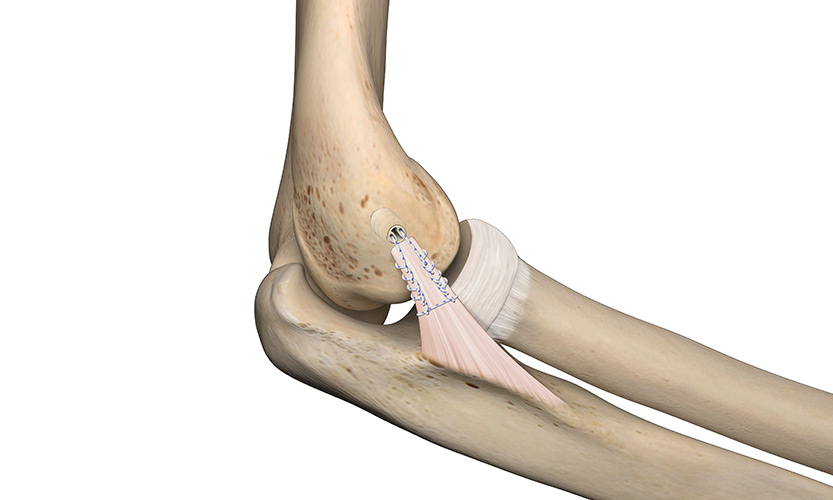 Subluxace, luxace
Deformita kloubu

Částečná / úplná separace kloubních ploch
Dle míry poranění vazivového aparátu, vícečetné postižení
Míra ztráty funkce kloubu
Etiologie deformity
Traumatické
Habituální
Patologické
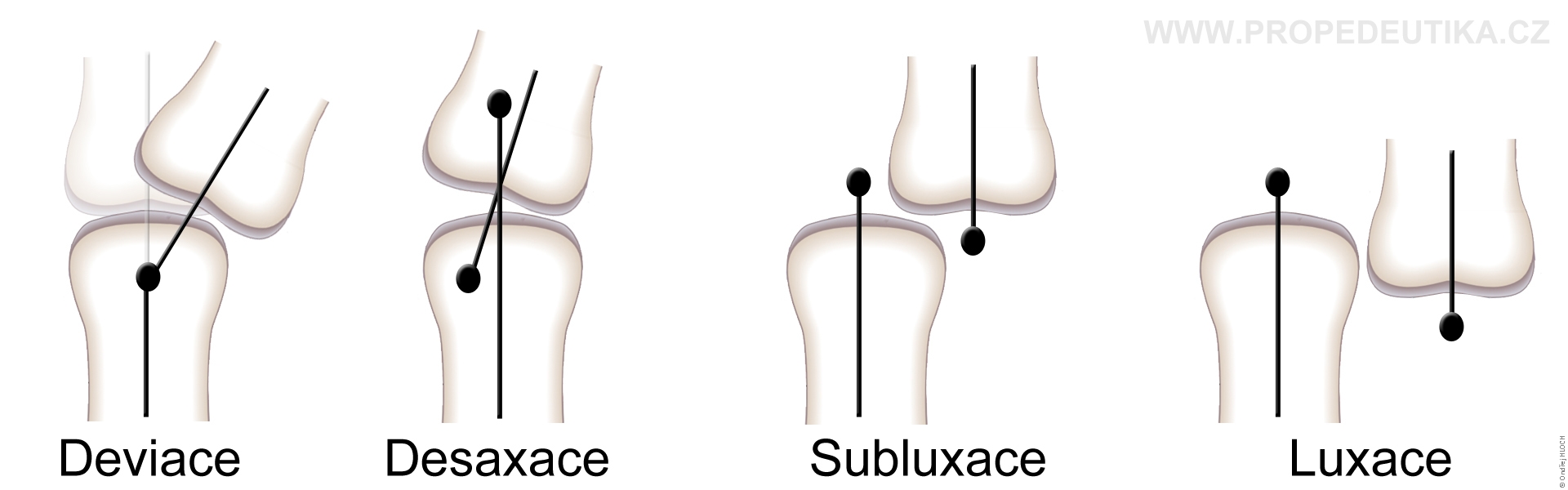 Subuxace, luxace
Luxaca ramena  85%
Luxace prstů
Luxace lokte
Luxace pately
Luxace kyčle
Luxace subtalo, talu
Luxace karpu - perilunátní
Klinické vyšetření
„pérovitý“ odpor při pokusu o pohyb
Kontrola NC poměrů periferie
RTG vyšetření
pokusit o repozici na místě pokud hrozí nebezpečí z prodlení
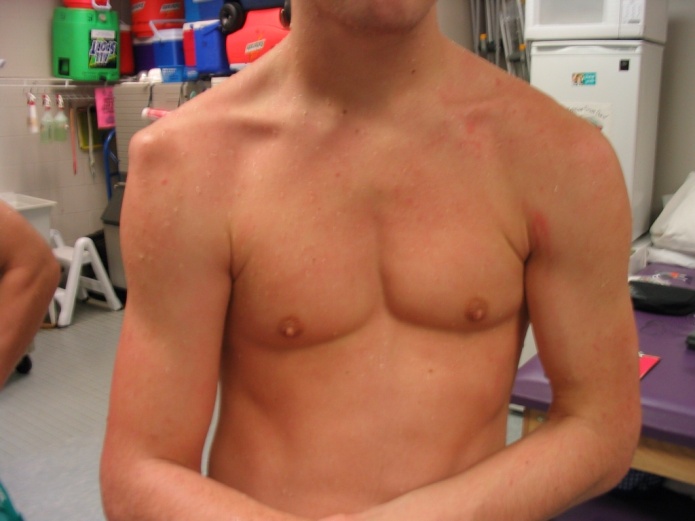 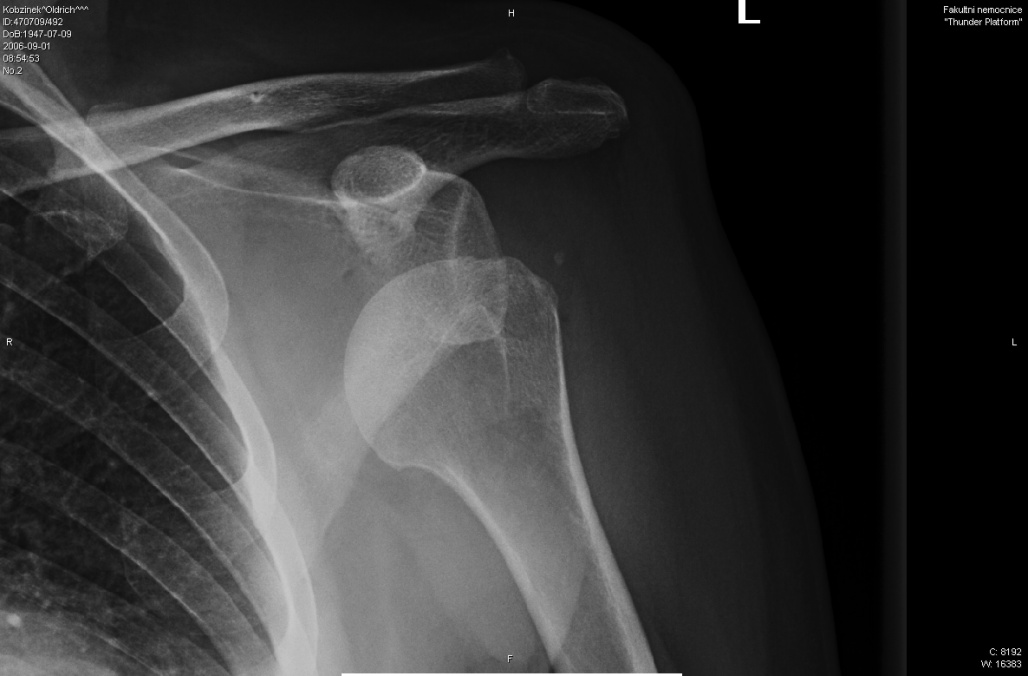 Subluxace, luxace
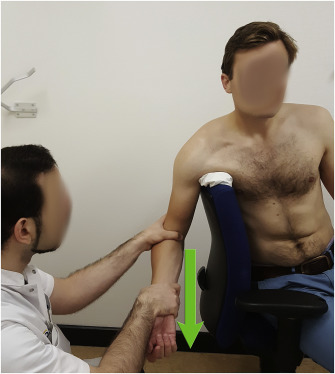 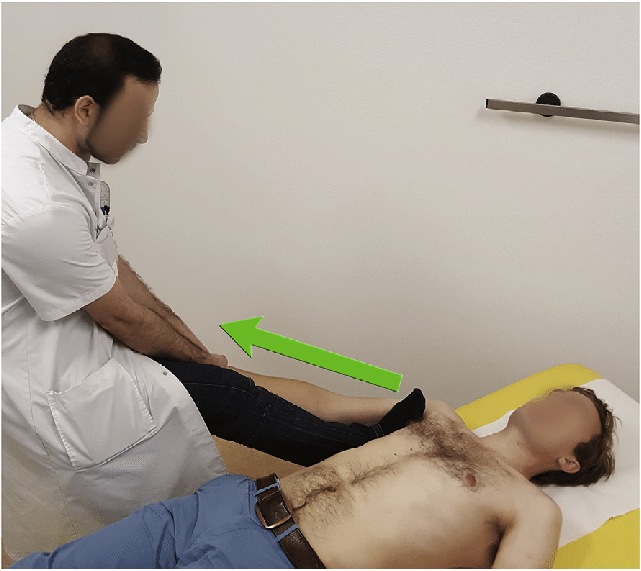 Terapie
Zavřená repozice – LA, CA
Otevřená repozice – neúspěch zavřené repozice + ZF/ rekonstrukce vazů
RTG kontrola po repozici

    Doléčení
Přídatná fixace – sádra, ortéza, ZF
Řízená rehabilitace – postfixační ztuhlost
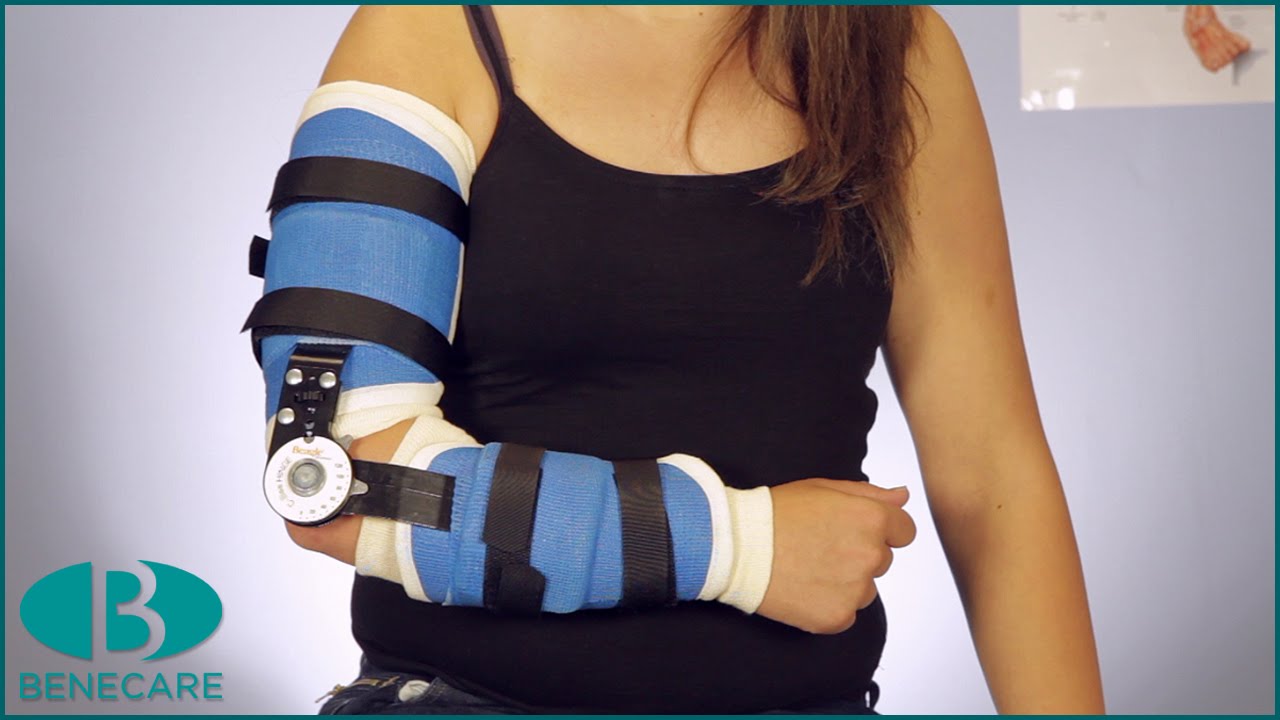 Luxační zlomeniny
Nejzávažnější poranění kloubu
Kombinace  traumat vazivového a skeletálního  intraartikulárního poranění

Luxační zlomeniny hlezna – kombinace zlomenin a léze syndesmozy a coll. vazů
Luxace kyčle s fr. zadní hrany acetabula
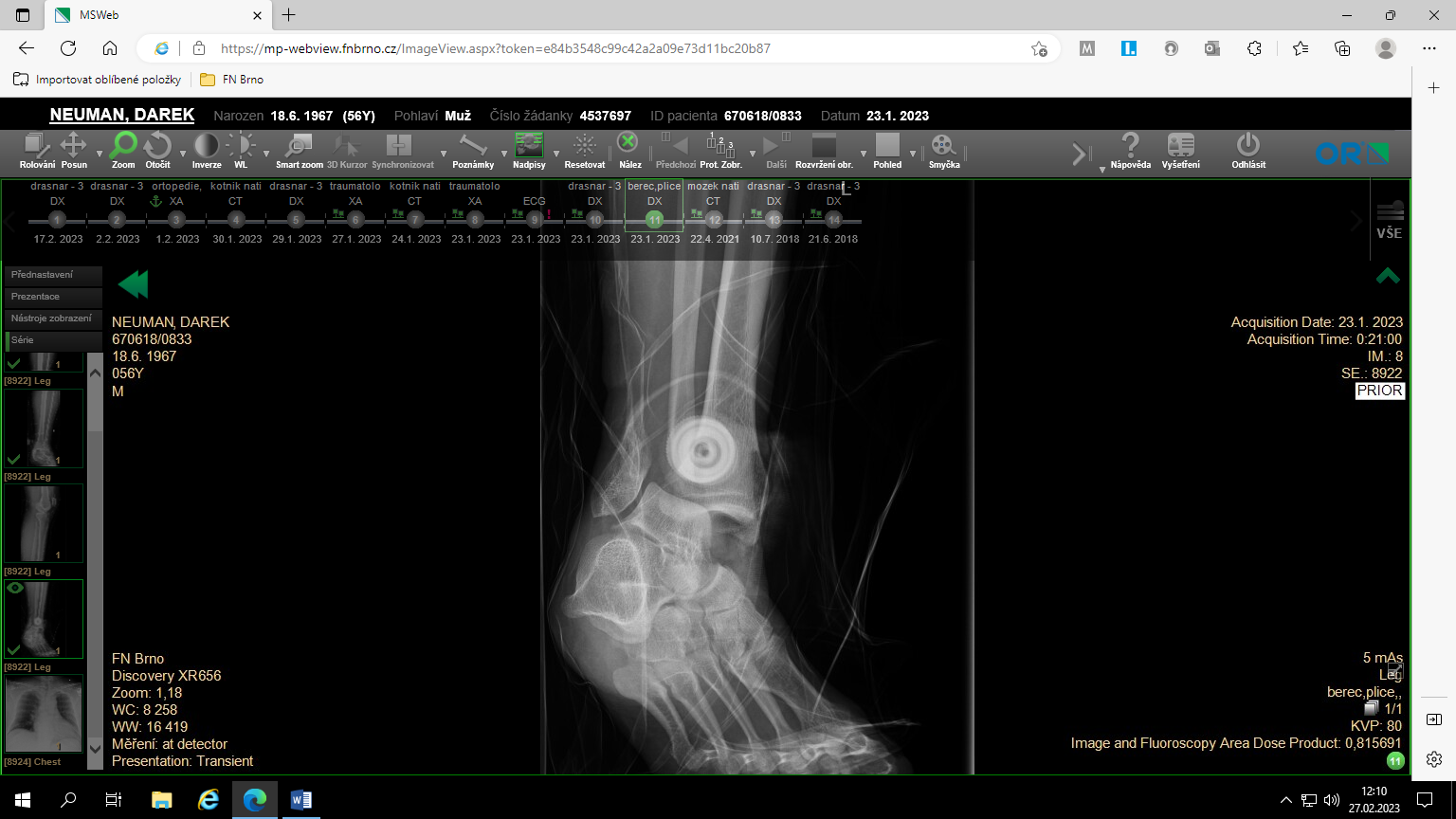 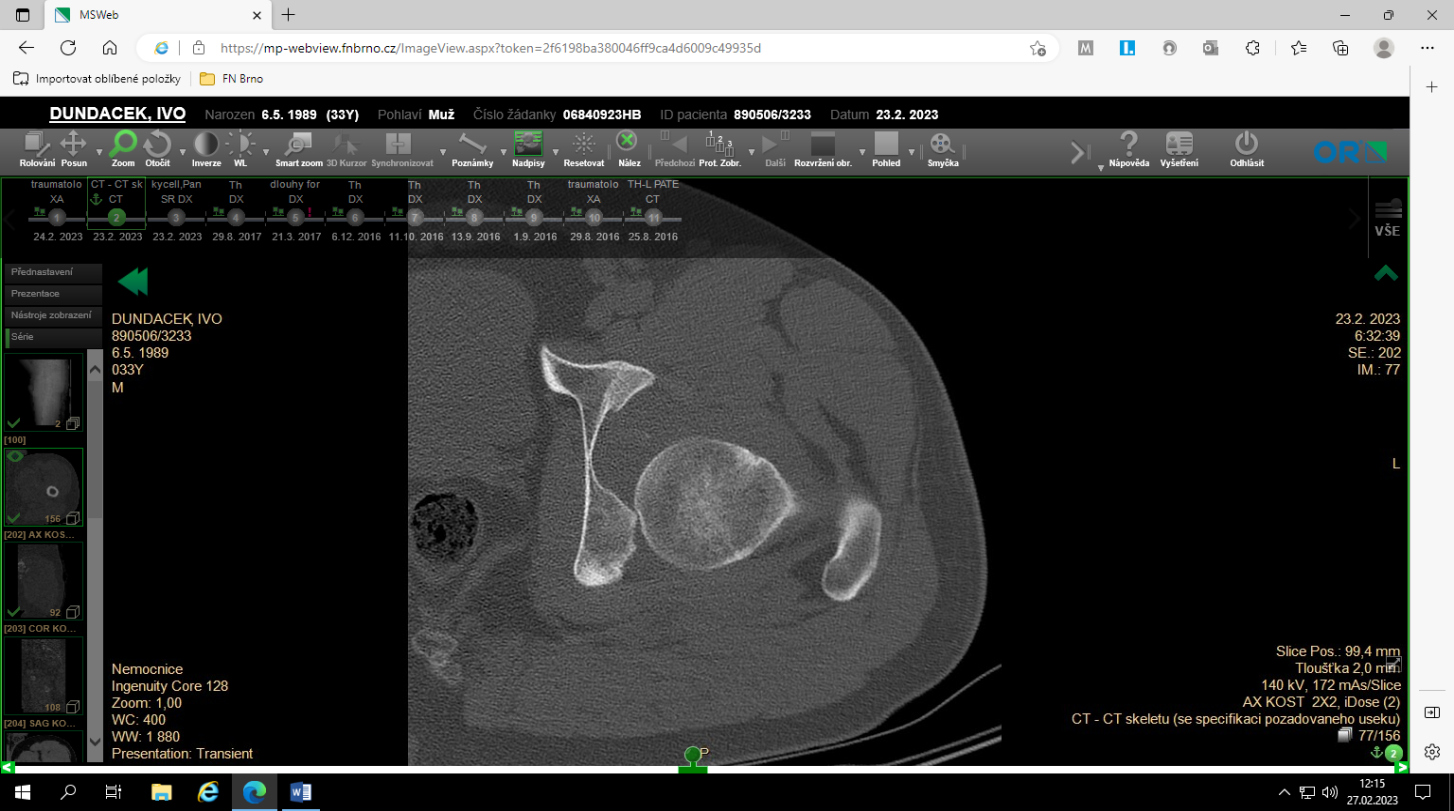 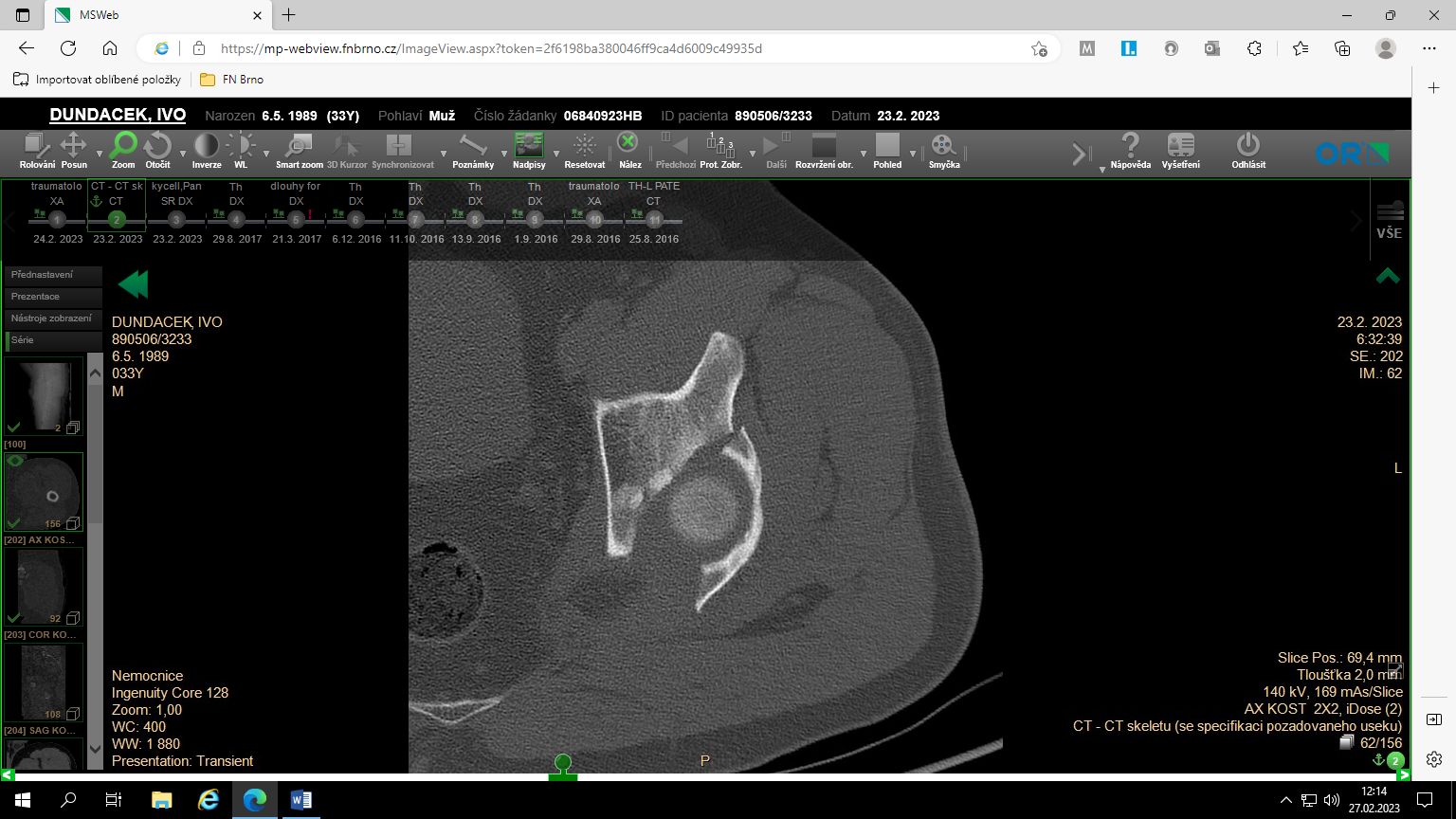 Poranění chrupavky
Meniskus, labrum
Vazivová chrupavka – vyrovnání asymetrický kl. povrch,                                                         stabilizační prvek, 

Akutní ruptury
Degenerativní postižení z přetížení, z vazivové nestability
Bolest v kl. štěrbině, „lupání“, přeskakování, blokáda
MRI
ASK vyšetření
 - menisektomie x sutura
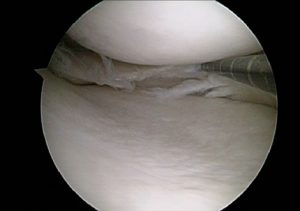 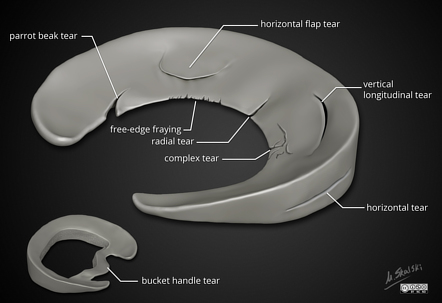 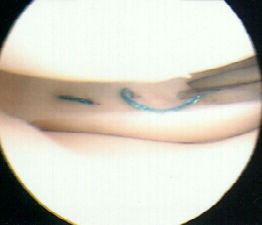 Chondrální zlomeniny
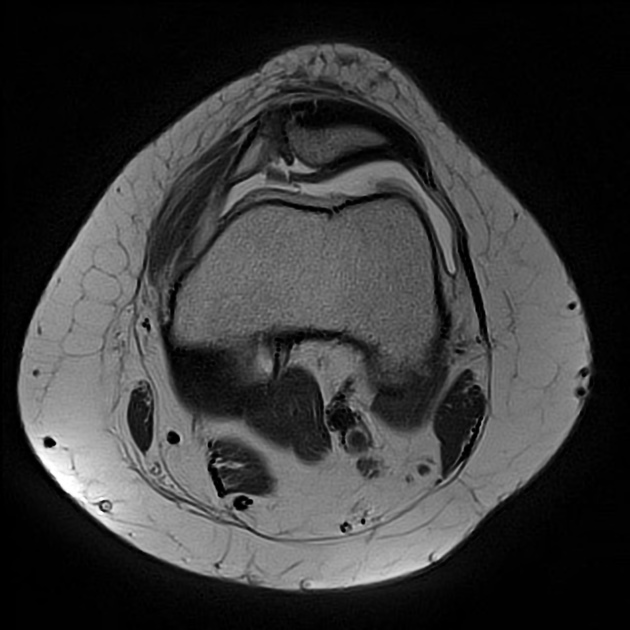 Odlomení fragmentu chrupavky při luxaci, subluxaci
Otok, bolest, blokády – kloubní myška
RTG negativní
MRI, ASK

ASK debridement, refixace

Chondrální defekt - artroza
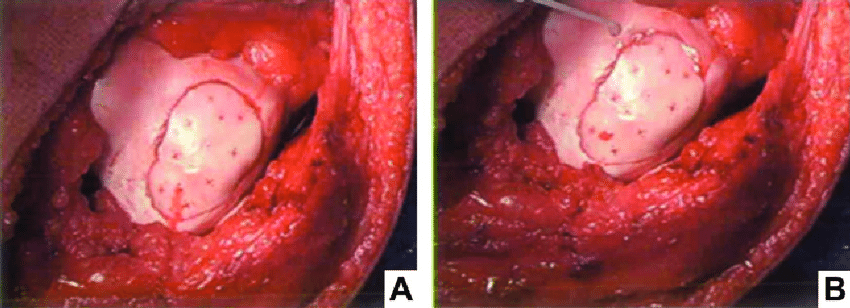 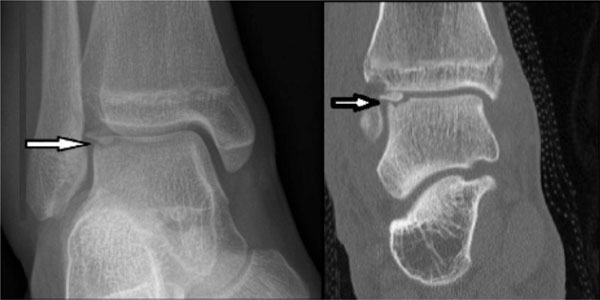 Osteochondrální zlomeniny
Odlomení fragmentu chrupavky s kostí                                                         při luxaci, subluxaci
Otok, bolest, heartros,  blokády – kloubní myška
RTG patrné, CT
MRI, ASK

ASK debridement, refixace, Priediho návrty

Osteochondrální defekt - artroza
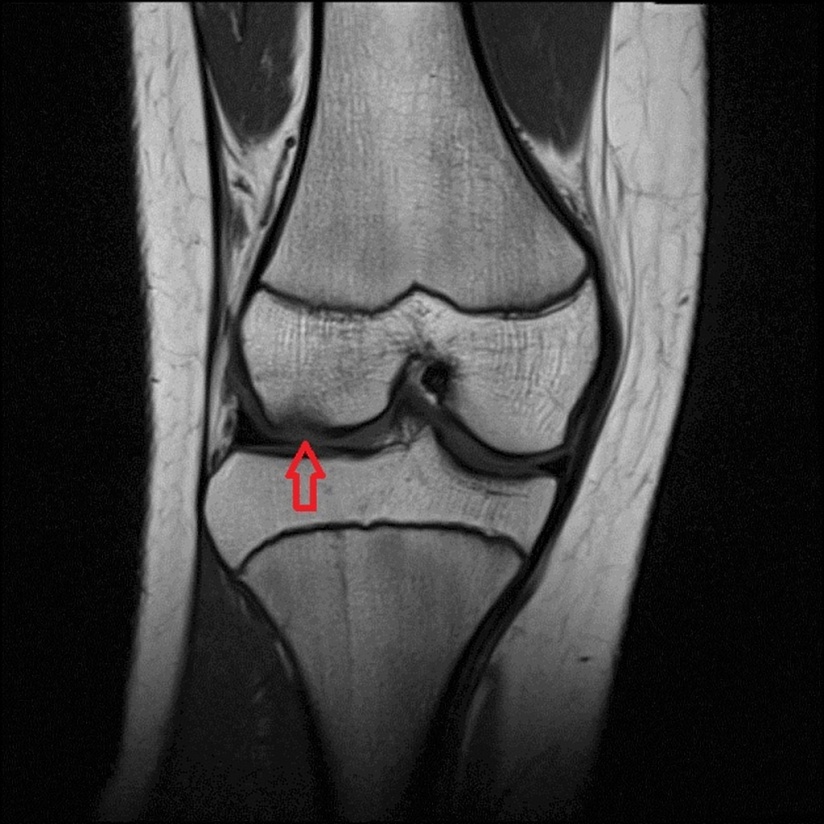 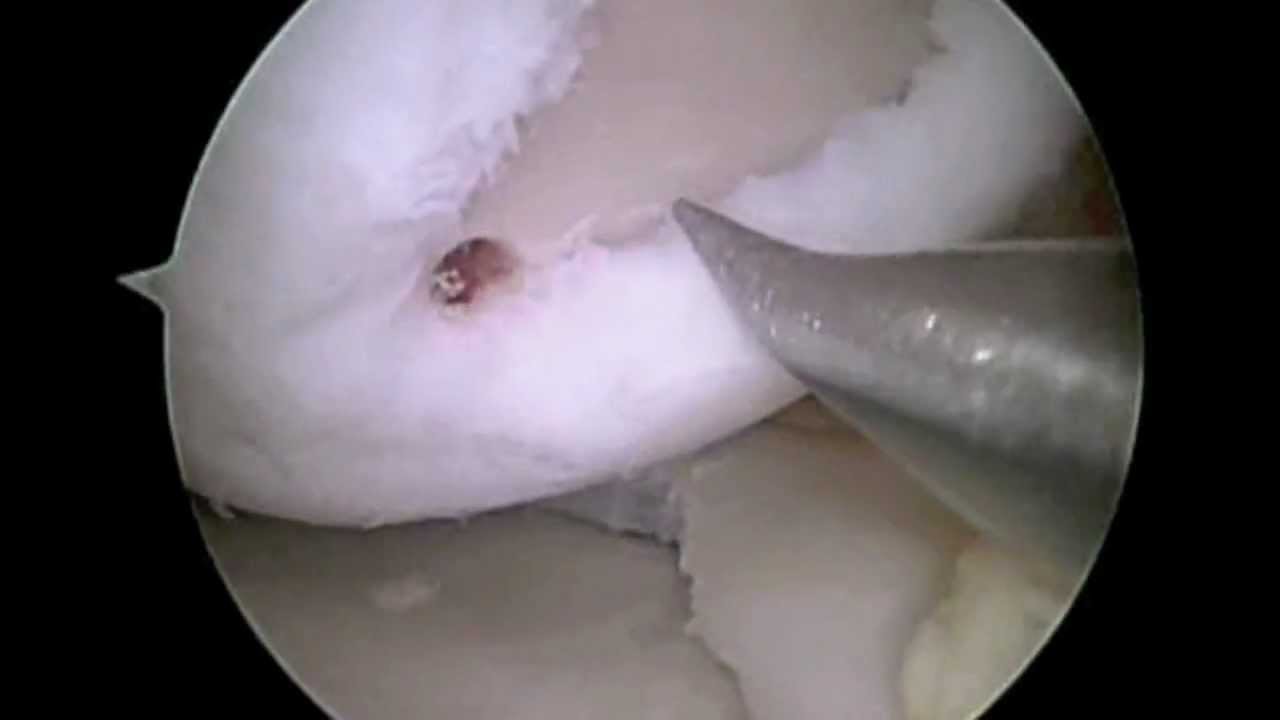 Komplexní poranění s postižením NC svazku
Luxace koleního kloubu
   - komplexní poranění vazivových struktur LCL, LCM, LCA, LCP, (LP)
Riziko přetažení AP – intimální léze s trombózou/ rpt

Repozice na ZF, cévní rekonstrukce
Rekonstrukce koll. vazů
Rekonstrukce zkříženách vazů

Luxace loketního kloubu
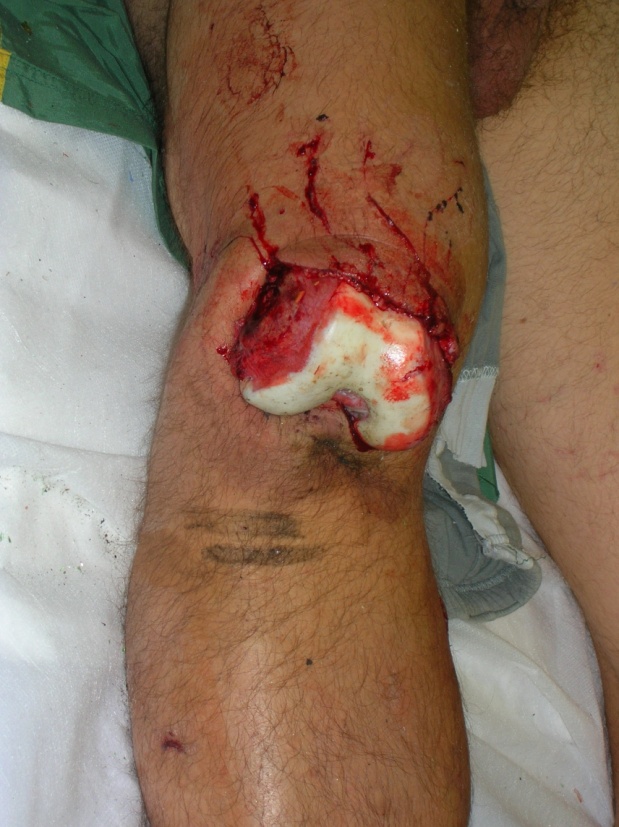 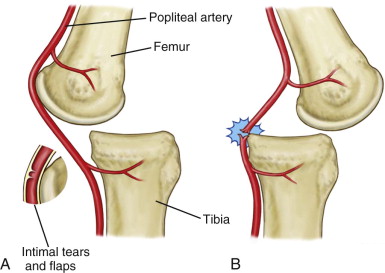 Rány
Rána  - vulnus - porušení celistvosti  kůže a tkání 
Rána zavřená – kontuze, hematom, decollement
Rána otevřená – povrchová x hluboká x penetrující

Hodnotíme -  lokalizaci, velikost, tvar, směr, okraje a hloubku poškození
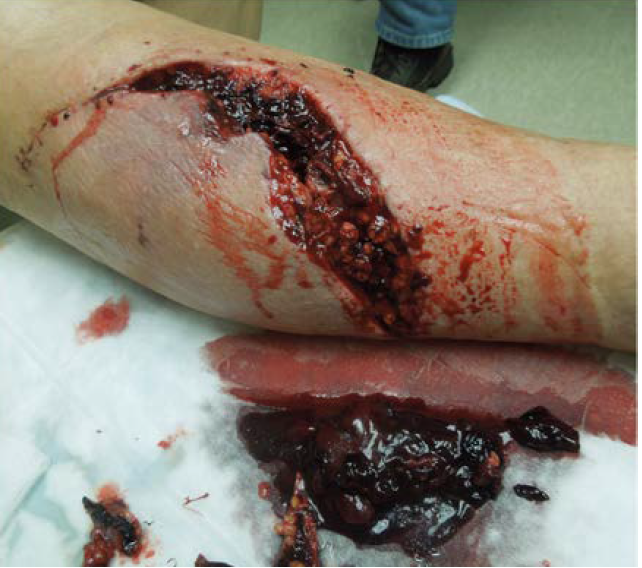 Rány
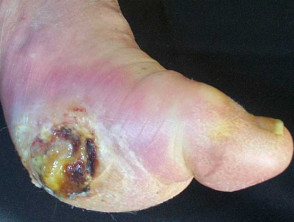 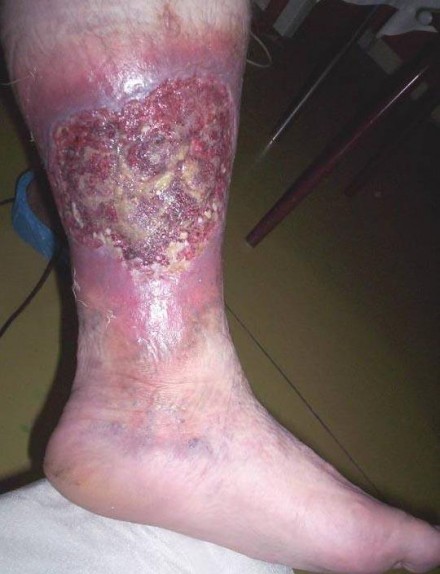 Etiologie ran 
Rána diabetická -  při DM neuropatii, angiopatii
Rána venózní -  ze zvýšeného žilního tlaku – bércový vřed
Rána arteriální –  ischemické defekty
Rána tlaková -  z imobility - decubitus
Rána chirurgická -  operační
Rána traumatická -  způsobená vnějšími silami
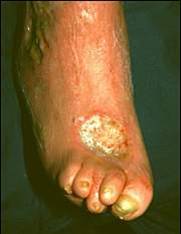 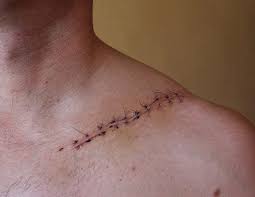 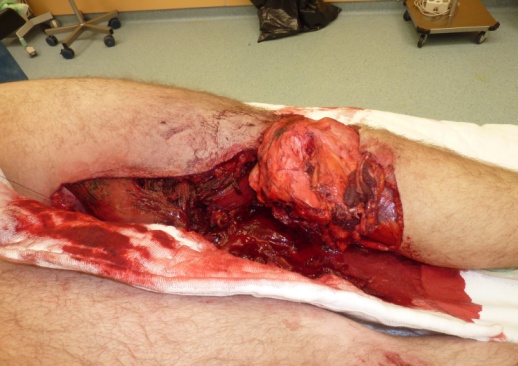 Rány dle kontaminace
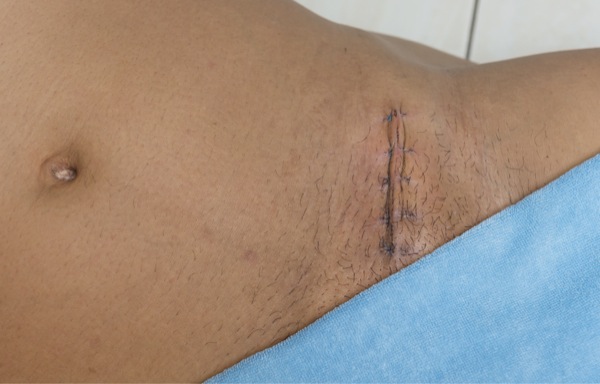 Čisté
Kontaminované, čisté
Kontaminované, znečištěné
Znečištěná, infikovaná
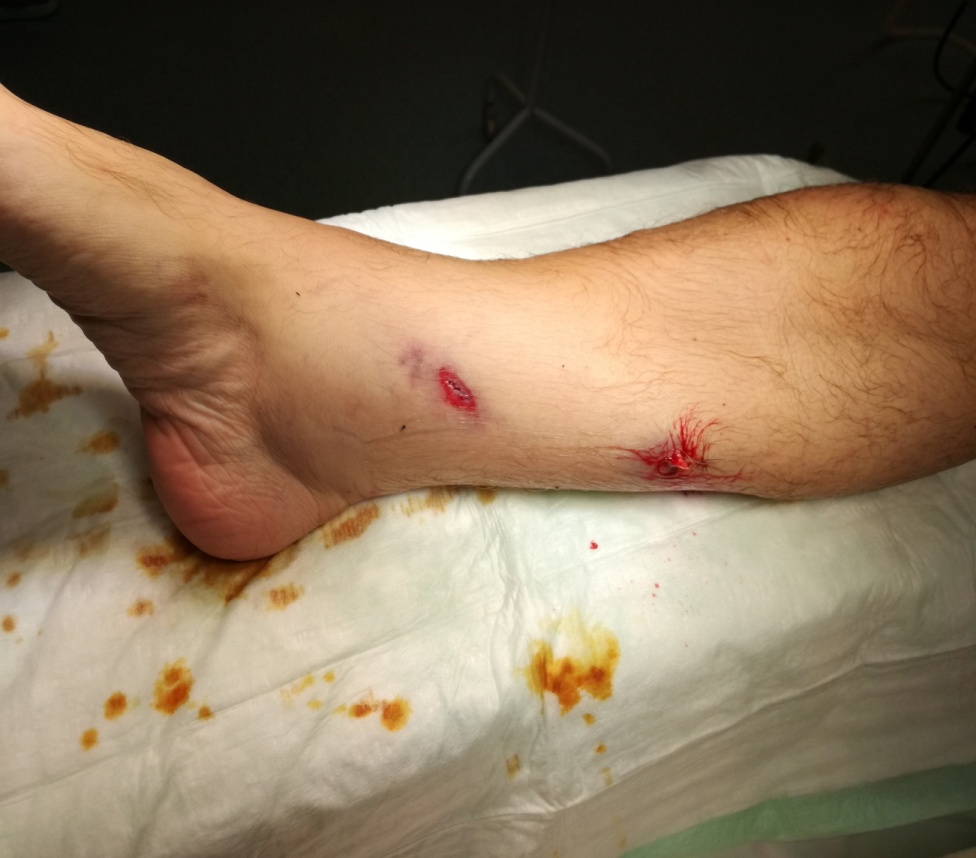 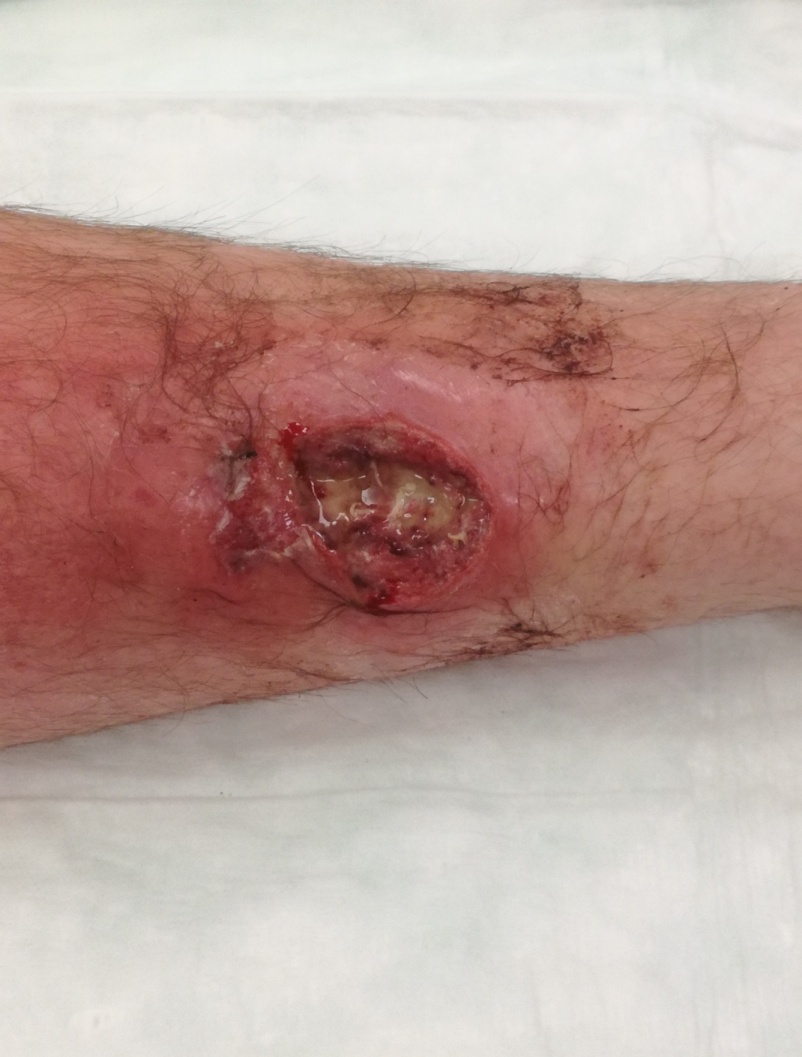 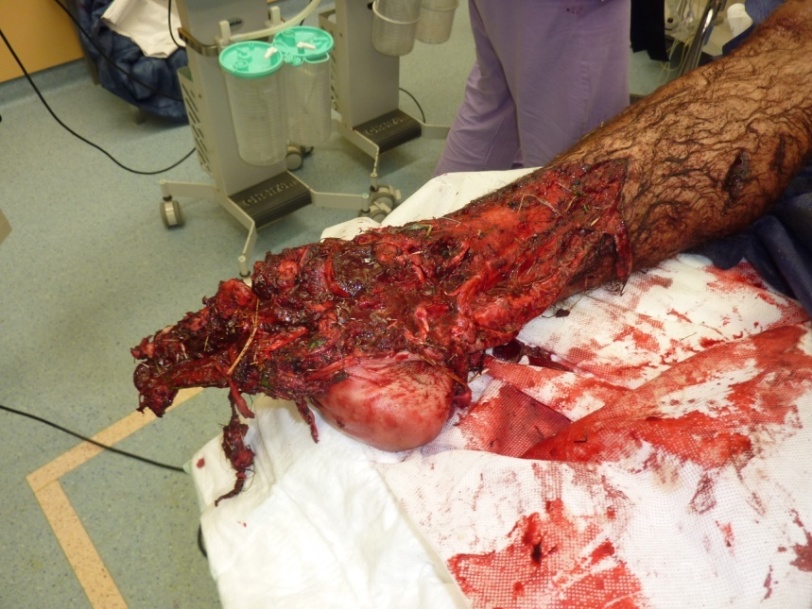 Rány
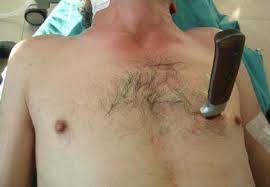 Bodná rána - vulnus punctum
Průnik ostrého/tupého předmětu do hlouby 
Penetrující x nepenetrující
Vbod, bodný kanál, výbod
Sečná rána - vulnus sectum
Kolmým/ šikmým dopadem ostrého předmětu
Úzké, většinou v celé délce stejná hloubka
Řezná rána - vulnus scissum
Vzniká tlakem a tahem ostrého předmětu na kůži
Ostré okraje, střed rány hlubší
Zhmoždělá rána - vulnus contusum
Vzniká stlačením měkkých tkání mezi pevný podklad
      a vlastní skelet
Často spojena s lacerací
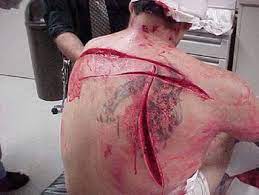 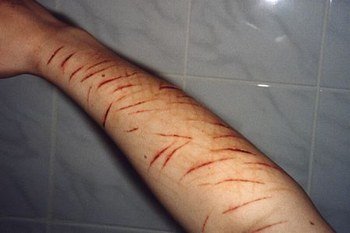 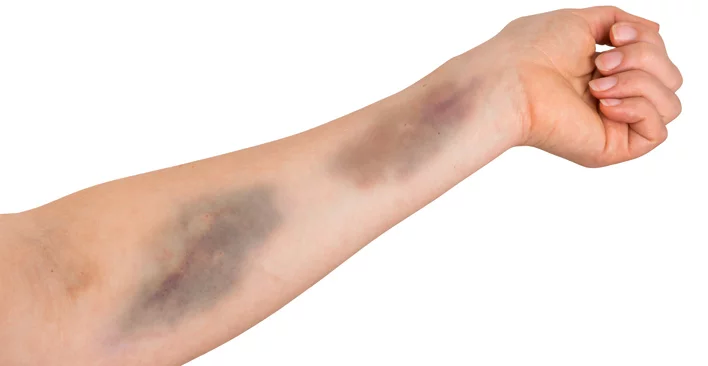 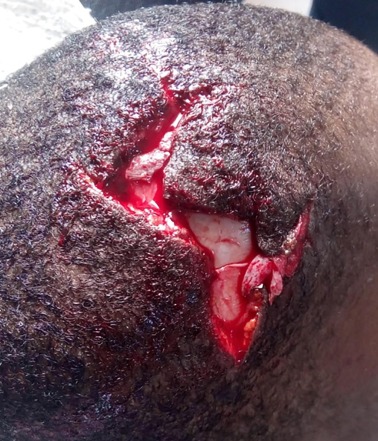 Rány
Tržná rána - vulnus lacerum
Prasknutím kůže vlivem tahu
Nepravidelné okraje
Často spojený se zhmožděninami
Střelná rána - vulnus sclopetarium
Projektilové x střepinové
Vstřel, střelný kanál, zástřel, postřel,výstřel
Většinou infikované
Kusná rána - vulnus morsum
Zvířetem x člověkem
Charakter kontuze nebo bodné rány
Rány kopírují tvar čelisti
Většinou infikované
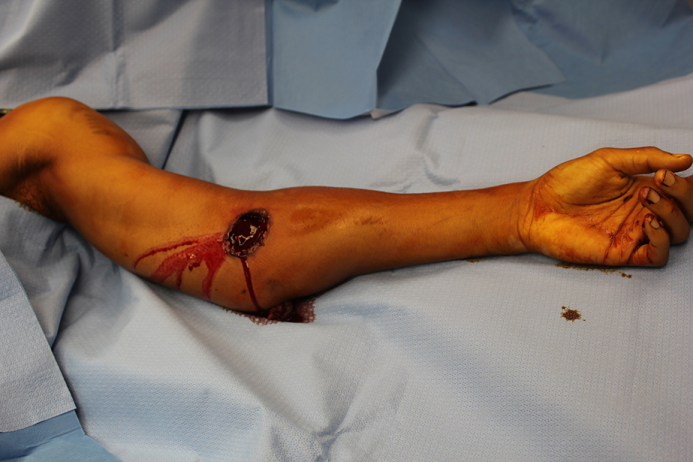 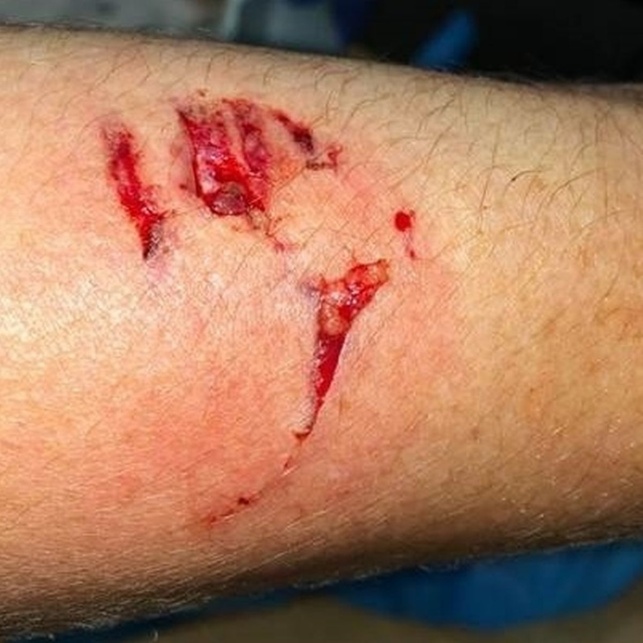 Termické rány
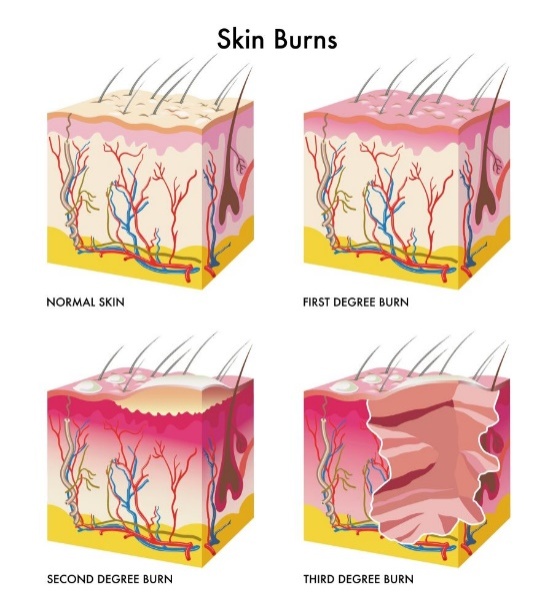 Omrzliny
- bledost, mramorování, anestezie
vyvíjí se po zahřátí, 

I. – zarudnutí
II. – serozní puchýř
III. hemoragický puchýř
IV. Mumifikace
Popáleniny

I. - erytém
IIa. - puchýř
IIb. - příškvar
III – nekróza
IV. zuhelnatění
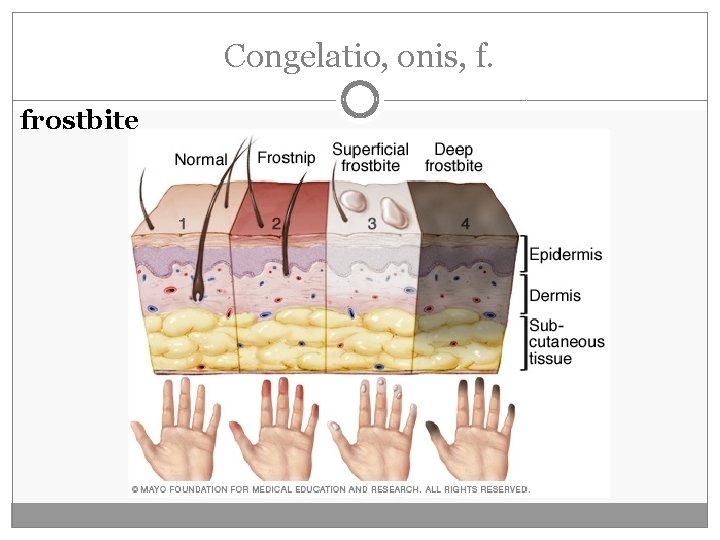 Fáze hojení rány
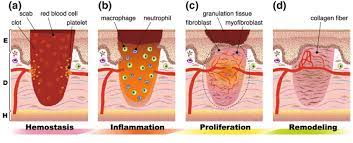 . Fáze = hemostáza
Kontrakce cév, agregace trombocytů, rána
     se vyplňuje koagulem
II. Fáze = zánětlivá (1.-3.d)
aktivace granulocytů a leukocytů, fagocytóza a likvidace tkáňového detritu – reaktivní zánět
II. Fáze = proliferační (4.-7.d)
Proliferace a migrace fibroblastů, angiogeneze produkce kolagenu
IV. Fáze = epitelizační (7.-10.d)
Přeměna granulační tkáně, tvorba jizvy, překrytí rány novotvořenou kůží
Hojení rány
Per primam – sterilní rány s okraji v dotyku, bez větší zánětlivé reakce
Nejlepší způsob hojení
Dostatečná vaskularizace tkání
Rána zbavená devitalizovaných tkání a nečistot
Absence zánětu
Per secundam – rána se hojí od spodiny granulační tkání a ze stran epitelizací
rány se ztrátou většího množství tkáně, okraje nelze sblížit
primárně znečištěné rány
infikované rány
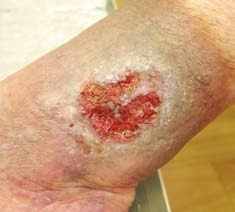 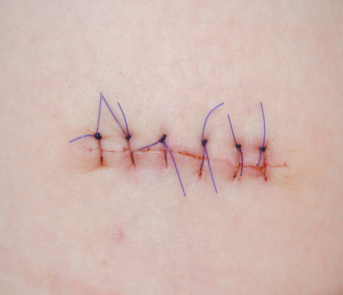 Ošetření akutních ran
Dočasné krytí, zastavení krvácení
Toaleta okolí rány
Antisepse okolí rány
Anestezie
Revize a toaleta ran, excize
Drenáž, sutura
Očkování proti tetanu
Primární sutura - do 8hod.
Primární odložená sutura- 5-7dní od vzniku
Sekundární časná sutura- infikované rány, víc jak 14 dní
Sekundární odložená sutura- infikované rány, nutnost mobilizace okrajů rány, víc jak 21 dní
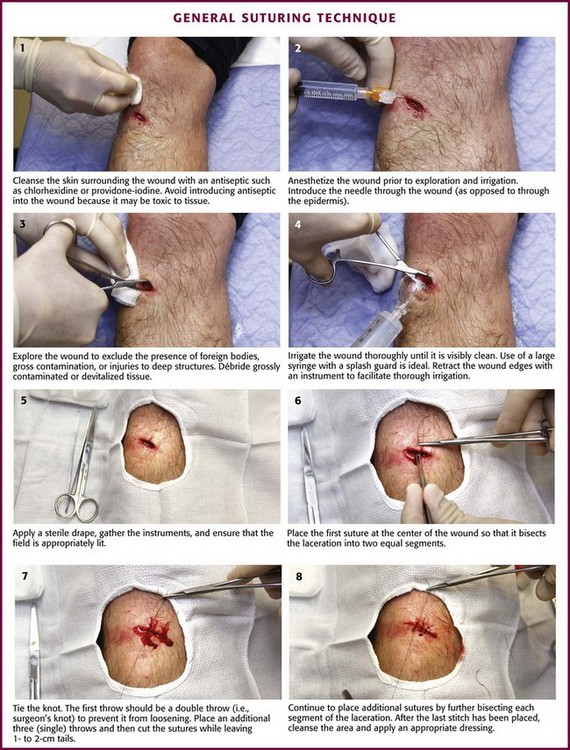 Ošetření ran
Chronické rány
sekundárně se hojící rána s dobou hojení delší než 6-8 týdnů i přes adekvátní terapii
Příčinnou vzniku je přechod akutní rány do chronicity, zhoršení podmínek hojení, mikrotraumatizace okolí rány
Vředy na podkladě cévní etiologie
Dekubitus
Porucha mikrocirkulace,
Predilekční místa odpovídající poloze
Granulační tkáň 
Křehká tkáň s nově vytvořenými cévami a
     kolagenem
Nekróza -  Avitální tkáň
Suchá x vlhká
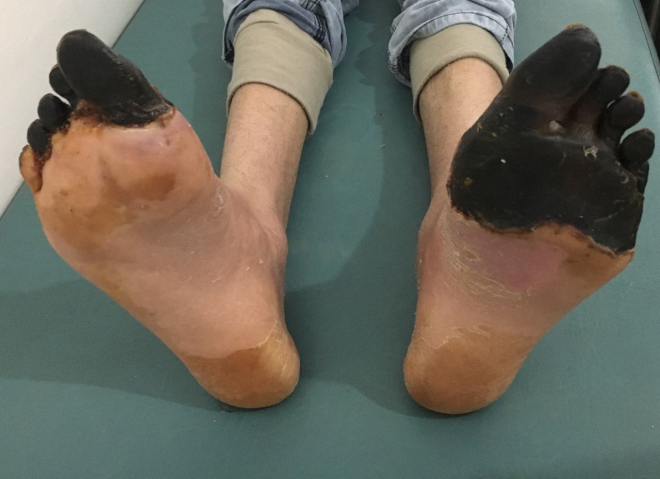 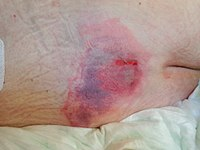 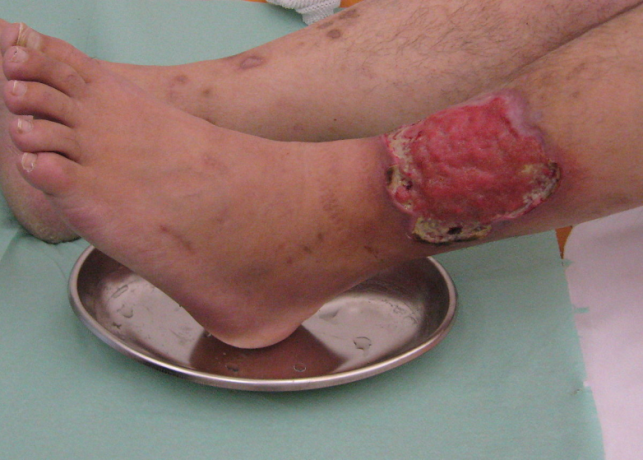 Terapie chronických ran
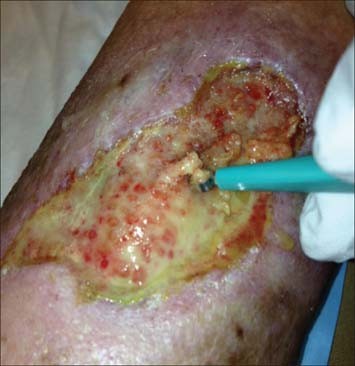 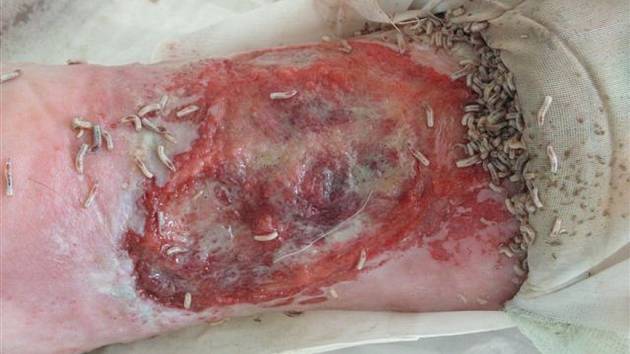 Vyčistit ránu od povlaků, nekróz, detritu 
    -  Debridement –                                                                                                      
       mechanický x enzymatický x larvální Th
Podpořit granulaci
    - Zásady vlhké terapie ran, Podtlakové terapie
Zamezit vstupu sekundární infekce
    -   Lokální antimikrobiální Th
    -   ATB profylaxe x cílená ATB terapie
Absorbce nadměrného exsudátu
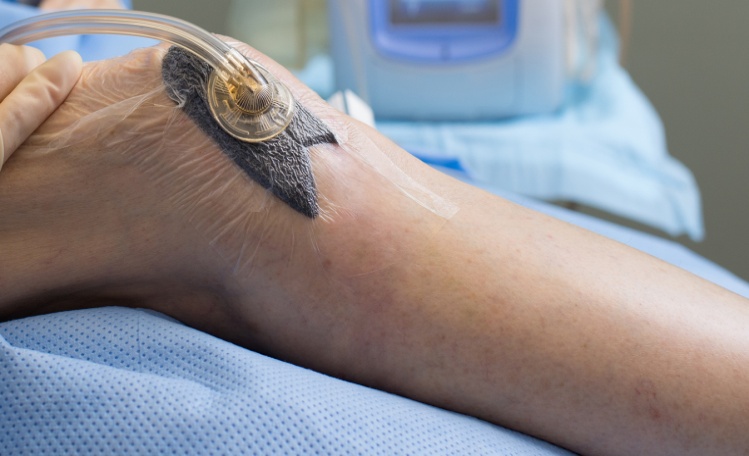 Faktory ovlivňující hojení rány
Lokální  f.
Prokrvení tkáně
Charakter rány- sečné vs. kontuzní
Lokalizace rány
Infekce
Nedostatek klidu 
Cizí tělesa v ráně
Nevhodný způsob chirurgického ošetření
Celkové f.
Anemie
Věk
Kortikoidy, chemoterapie
Imunosuprese
Diabetes mellitus
Obezita
Radioterapie
Nedostatečná nutrice
Komplikace a poruchy hojení
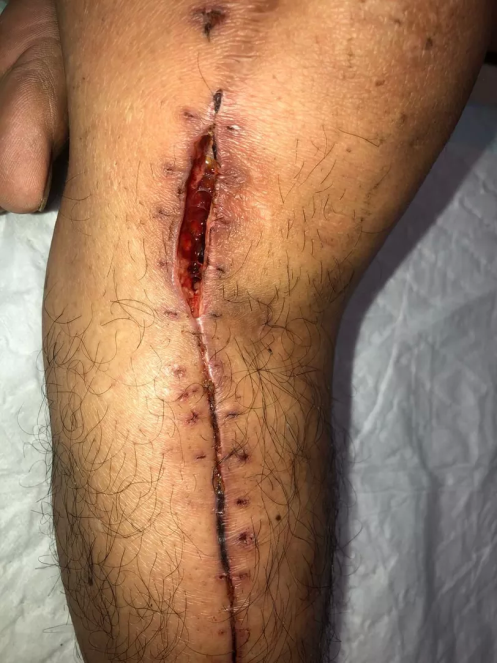 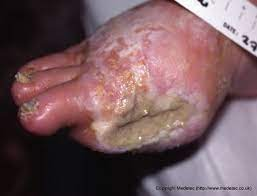 Ranná infekce – nejčastější
Krvácení
Dehiscence rány
Nekróza tkání
Vznik seromu
= nahromadění tekutiny ve tkáni/orgánu
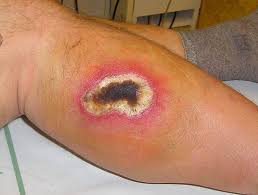